主日崇拜
2024年2月25日
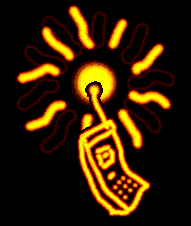 崇拜正在進行中，請關閉你的手機和傳呼機，謝謝合作。
靜默 (會眾靜坐)
宣召 (會眾起立)
唱詩 一（會眾站立)
公禱   （會眾站立）
主禱文
我們在天上的父，願人都尊你的名為聖。願你的國降臨，願你的旨意行在地上，如同行在天上。我們日用的飲食，今日賜給我們。免我們的債，如同我們免了人的債。不叫我們遇見試探，救我們脫離兇惡，因為國度，權柄，榮耀，全是你的，直到永遠，阿們。			
馬太福音6:9-13節
唱詩二 (會眾坐)
歡迎與報告 (會眾坐)
1.
牧禱 (會眾坐)
讀經 (會眾起立)
約 翰 福 音 9:1-7, 35-38
1耶穌過去的時候、看見一個人生來是瞎眼的。 2門徒問耶穌說、拉比、這人生來是瞎眼的、是誰犯了罪、是這人呢、是他父母呢。 3耶穌回答說、也不是這人犯了罪、也不是他父母犯了罪、是要在他身上顯出　神的作為來。 4趁著白日、我們必須作那差我來者的工．黑夜將到、就沒有人能作工了。
5我在世上的時候、是世上的光。 6耶穌說了這話、就吐唾沫在地上、用唾沫和泥抹在瞎子的眼睛上、 7對他說、你往西羅亞池子裏去洗、（西羅亞翻出來、就是奉差遣)他去一洗、回頭就看見了。 35耶穌聽說他們把他趕出去．後來遇見他、就說、你信　神的兒子麼。 36他回答說、主阿、誰是　神的兒子、叫我信他呢。 37耶穌說、你已經看見他、現在和你說話的就是他。
38他說、主阿、我信．就拜耶穌。
證道  (會眾坐)
點亮生命
一、 1.	点亮生命二、 用什麽點亮三、 誰在點亮
一、 1.	点亮生命
約 翰 福 音 9:10-11
10他們對他說、你的眼睛是怎麼開的呢。 11他回答說、有一個人名叫耶穌．他和泥抹我的眼睛、對我說、你往西羅亞池子去洗．我去一洗、就看見了。
約 翰 福 音 9:17
17他們又對瞎子說、他既然開了你的眼睛、你說他是怎樣的人呢。他說、是個先知。
約 翰 福 音 9:25
25他說、他是個罪人不是、我不知道．有一件事我知道．從前我是眼瞎的、如今能看見了。
約 翰 福 音 9:30-33
30那人回答說、他開了我的眼睛、你們竟不知道他從那裏來、這真是奇怪。 31我們知道　神不聽罪人．惟有敬奉神遵行他旨意的、　神才聽他。 32從創世以來、未曾聽見有人把生來是瞎子的眼睛開了。 33這人若不是從　神來的、甚麼也不能作。
約 翰 福 音 9:35-38
35耶穌聽說他們把他趕出去．後來遇見他、就說、你信　神的兒子麼。 36他回答說、主阿、誰是　神的兒子、叫我信他呢。 37耶穌說、你已經看見他、現在和你說話的就是他。 38他說、主阿、我信．就拜耶穌。
二、 用什麽點亮
羅 馬 書 5:5-8
5盼望不至於羞恥．因為所賜給我們的聖靈、將　神的愛澆灌在我們心裏。 6因我們還軟弱的時候、基督就按所定的日期為罪人死。 7為義人死、是少有的、為仁人死、或者有敢作的。 8惟有基督在我們還作罪人的時候為我們死、　神的愛就在此向我們顯明了。
約 翰 福 音 21:15-17
15他們吃完了早飯、耶穌對西門彼得說、約翰的兒子西門、〔約翰馬太十六章十七節稱約拿〕你愛我比這些更深麼。彼得說、主阿、是的．你知道我愛你。耶穌對他說、你餵養我的小羊。 16耶穌第二次又對他說、約翰的兒子西門、你愛我麼。彼得說、主阿、是的．你知道我愛你．耶穌說、你牧養我的羊。
17第三次對他說、約翰的兒子西門、你愛我麼。彼得因為耶穌第三次對他說、你愛我麼、就憂愁、對耶穌說、主阿、你是無所不知的、你知道我愛你。耶穌說、你餵養我的羊。
哥 林 多 前 書 13:1-3
1我若能說萬人的方言、並天使的話語、卻沒有愛、我就成了鳴的鑼、響的鈸一般。 2我若有先知講道之能、也明白各樣的奧祕、各樣的知識．而且有全備的信、叫我能夠移山、卻沒有愛、我就算不得甚麼。 3我若將所有的賙濟窮人、又捨己身叫人焚燒、卻沒有愛、仍然與我無益。
哥 林 多 前 書 13:13
13如今常存的有信、有望、有愛、這三樣、其中最大的是愛。
三、 誰在點亮
馬 太 福 音 17:1-8
1過了六天、耶穌帶著彼得、雅各、和雅各的兄弟約翰、暗暗的上了高山． 2就在他們面前變了形像．臉面明亮如日頭、衣裳潔白如光。 3忽然有摩西、以利亞、向他們顯現、同耶穌說話。 4彼得對耶穌說、主阿、我們在這裏真好．你若願意、我就在這裏搭三座棚、一座為你、一座為摩西、一座為以利亞。
5說話之間、忽然有一朵光明的雲彩遮蓋他們．且有聲音從雲彩裏出來說、這是我的愛子、我所喜悅的．你們要聽他。 6門徒聽見、就俯伏在地、極其害怕。 7耶穌進前來、摸他們說、起來、不要害怕。 8他們舉目不見一人、只見耶穌在那裏。
回應詩 (會眾起立)
三一頌 （會眾站立）
讚美真神萬福之根，
世上萬民讚美主恩，
天使天軍讚美主名，
讚美聖父聖子聖靈。
阿們。
祝福 （會眾站立）
默祷 （會眾坐）散会